«Мы в городе славном живём»

Цель: Способствовать воспитанию чувства патриотизма, гордости за своё Отечество.

Задачи: 
1. Побуждать обучающихся к изучению отечественной истории.
2. Способствовать формированию у обучающихся  знаний о достопримечательностях города Кронштадта – города морской славы
3. Расширять знания обучающихся о мореплавателях и первооткрывателях
Подготовила воспитатель ФГКОУ «Морской кадетский корпус Министерства обороны Российской Федерации» Бальевич Галина Юрьевна
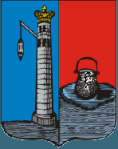 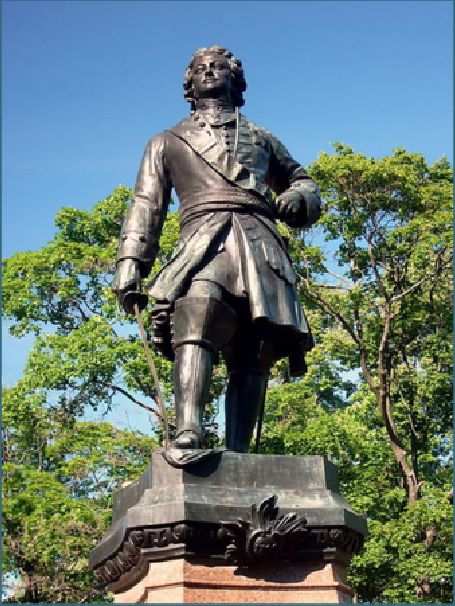 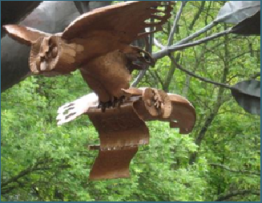 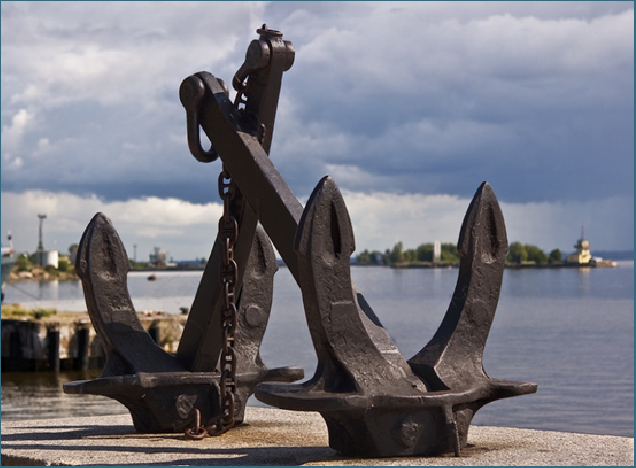 Мы в городе славном живём
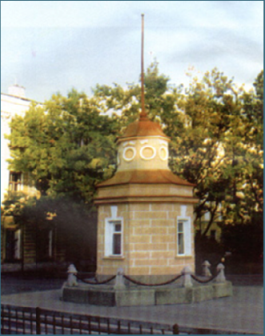 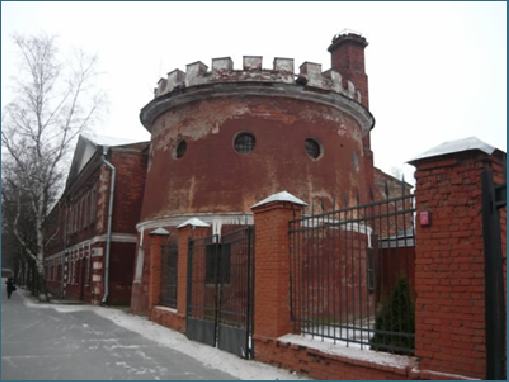 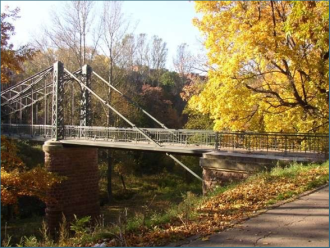 Прочитай мнемотаблицу и назови кому воздвигнут этот памятник
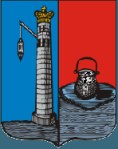 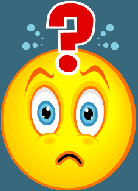 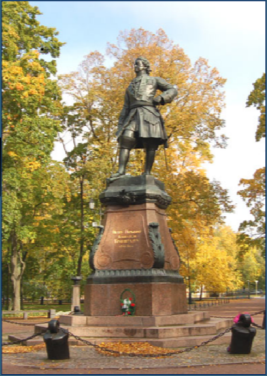 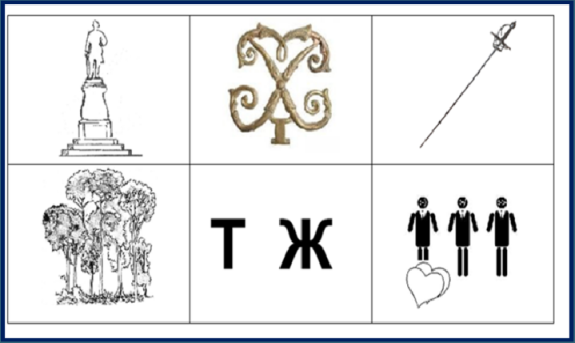 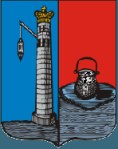 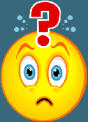 Прочитай мнемотаблицу и назови кому воздвигнут этот памятник
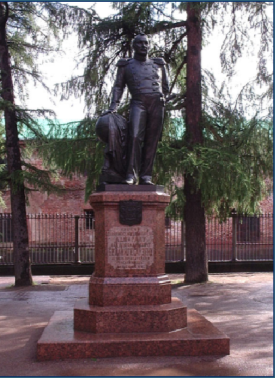 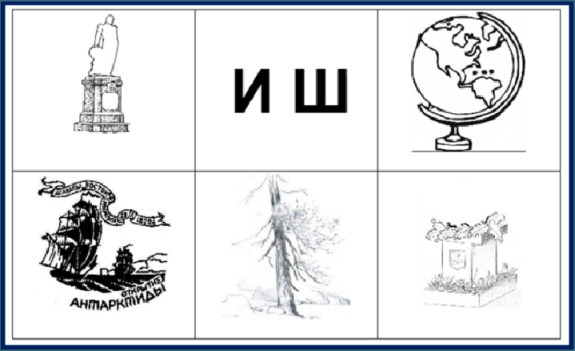 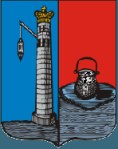 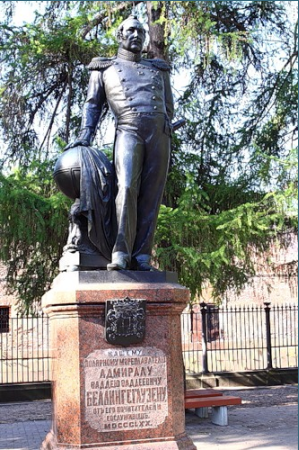 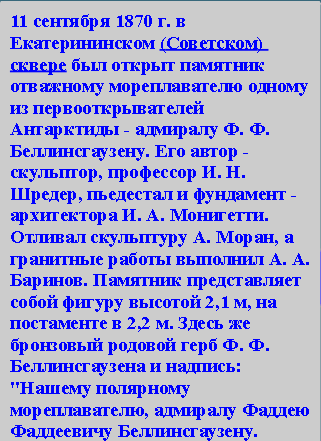 Ф.Ф. Беллинсгаузен
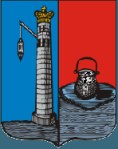 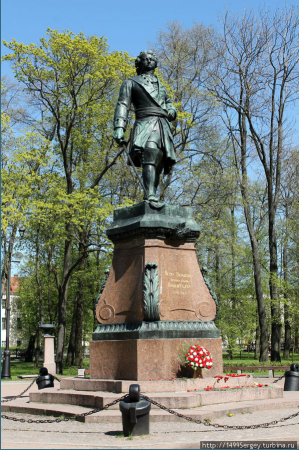 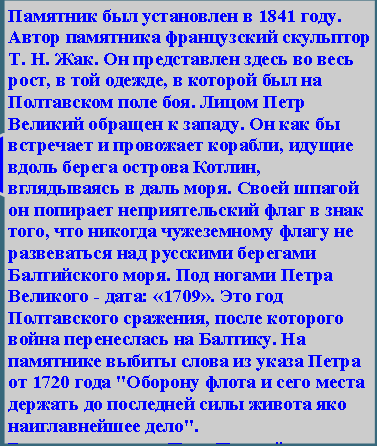 Пётр I (Романов)